Examen approfondi de la réforme des cotisations sociales pour indépendants
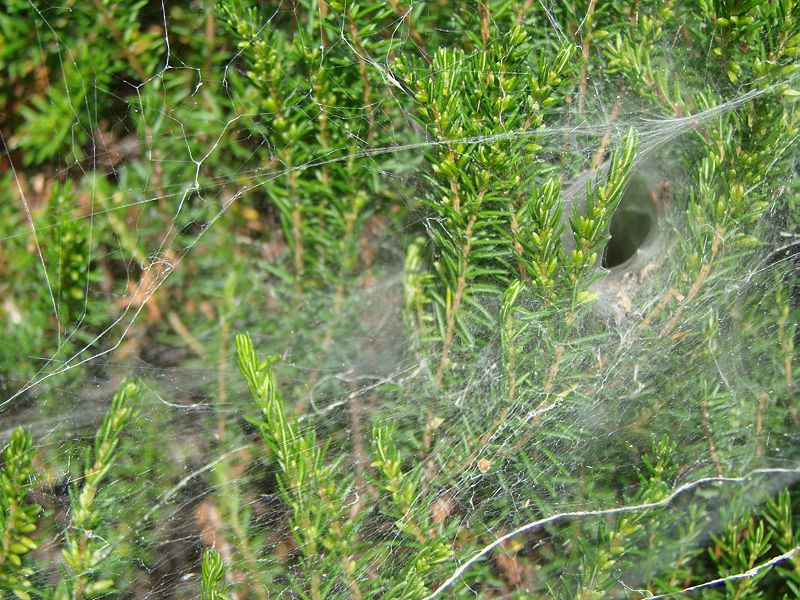 Olivier Marchal
Securex Namur
Av Prince de Liège 95 – 5100 Jambes
Tél. 081/32 31 06 – Fax. 081/32 31 03
1
AGENDA
Principes de base du nouveau système de calcul
Les nouveaux principes dans la pratique
Questions
2
[Speaker Notes: BL]
Nouveaux principes
3
[Speaker Notes: BL]
Nouveaux principes
4
[Speaker Notes: BL]
Principes de base
Début de l'activité 
(les trois premières années d'activité et l'éventuelle année incomplète qui les précède)
 Calcul provisoire : cotisations forfaitaires
 Régularisation : en fonction des revenus de l'année de cotisation

En dehors du début de toute activité 
(à partir de la quatrième année complète d'activité)
 Calcul provisoire : sur la base des revenus de l’année -3
 Régularisation: en fonction des revenus de l'année de cotisation
5
La base de calcul des cotisations sociales
QUAND PEUT-ON PARLER DE “DÉBUT D’ACTIVITÉ”
Le nombre de situations conduisant à un début d’activité a fortement diminué
 Uniquement ‘Début de l'activité’ si :
Aucune activité d’indépendant au cours du trimestre précédent
Passage de CAI MINI à une autre catégorie de cotisation
 Pas de ‘début de l'activité’ si :
Passage d’activité à titre principal à activité à titre complémentaire
Passage d’activité à titre complémentaire à activité à titre principal
Une catégorie de cotisation à maxi-statut CAI
Maxi-statut CAI à une autre catégorie de cotisation

ATTENTION : une reprise d'activité après assimilation maladie/assurance faillite/ assurance 			continuée est AUSSI UN DÉBUT D'ACTIVITÉ
6
[Speaker Notes: BL]
La base de calcul des cotisations sociales
Calcul des cotisations sociales EN DÉBUT D’ACTIVITÉ
Cotisations  ‘provisoires’ dues (cotisations forfaitaires)
Possibilité de :
demande de diminution sur la base d'éléments objectifs (hors activité à titre principal)
Augmentation volontaire des cotisations ‘provisoires’
Application des pourcentages de cotisations :
Première année et une éventuelle année incomplète précédente = 20,5 %
Deuxième année complète = 21 %
Troisième année complète = 21,5 %
	 À partir de la quatrième année complète : 22 % provisoires sur N-3
Les revenus de l’éventuelle première année incomplète sont PRORATISÉS et servent de base au calcul des cotisations de cette année incomplète
7
La base de calcul des cotisations sociales
Proratisation :
Les revenus d'une année d'activité incomplète sont  convertis au prorata suivant le nombre de trimestres prestés, vers un revenu annuel global.
Dans la pratique :
	 conversion proportionnelle au nombre de trimestres d'assujettissement au statut social
	 revenus professionnels x 		4			   ----------------------------------------------------
				   nbre de trimestres calendrier d'assujettissement
8
La base de calcul des cotisations sociales
Concrètement: 
Pour un indépendant qui débute son activité en septembre 2015, le revenu proratisé de 2015 servira de base de calcul pour ses cotisations sociales de 2015. 

Chaque communication d’un revenu estimé devra toujours être considérée comme un revenu sur base d’une année (donc après proratisation)
9
[Speaker Notes: BL]
La base de calcul des cotisations sociales
Ne sont PAS considérés comme des trimestres d'assujettissement :
Les trimestres d'assimilation maladie sans activité 

Sont EFFECTIVEMENT considérés comme des trimestres d'assujettissement :
Les trimestres d'assimilation maladie avec activité 
Le trimestre de cessation de l'activité et de prise de la pension
Le trimestre du décès
Les trimestres d'assurance continuée
Les trimestres d'assurance faillite
10
[Speaker Notes: LB  23]
La base de calcul des cotisations sociales
Exercice pratique 
L'indépendant débute son activité indépendante le 01/07/2013
L'indépendant bénéficie de l'assimilation pour cause de maladie du 01/10/2015 au 31/12/2016 inclus
Le revenu définitif de 2015 est de 30 000 euros

Question: sur quel revenu les cotisations sociales de 2015/01 -> 2015/03 seront-elles calculées ? 

Réponse: 40.000 €Et en 2016 : aucune cotisation sociale à payer !
11
La base de calcul des cotisations sociales
EN DEHORS DU DÉBUT D’ACTIVITÉ
Calcul des cotisations provisoires sur base des revenus professionnels indexés de N-3 (connus au 31/12/N-1)
==> une modification de ces revenus professionnels dans le courant de l’année de cotisation ne peut plus avoir d’influence sur le calcul.
Communication tardive
Réclamation fiscale
Les revenus qui ne font pas partie de la base de calcul  les preuves doivent être transmises avant le 01/01/XXXX  si les preuves ne sont pas mises à disposition dans les délais requis, l'indépendant pourra encore éventuellement faire adapter les cotisations par l'intermédiaire d'une demande fondée sur des éléments objectifs. 

	EXCEPTION : calcul des cotisations en assurance continuée et calcul des revenus spéciaux (jetons de présence, droits d'auteur, mandat politique…)
12
[Speaker Notes: EXCEPTION: calcul des cotisations en assurance continuée
Une adaptation des revenus N-3 dans le courant d'une année de cotisation aura des incidences sur le calcul des cotisations sociales.


Revenus speciaux: (jetons de présence, droits d'auteur, mandat politique…)]
La base de calcul des cotisations sociales
Que se passe-t-il si, au 01/01/N, aucun revenu de référence N-3 n’est connu ?
Calcul des cotisations ‘provisoires’ sur la base de N-4, N-5… 
Quand la CAS recevra le revenu de N-3 dans le courant de l’année de cotisation N, cela n’aura aucune influence sur le calcul
À défaut d’année de référence, on reviendra au minimum légal
S’il s’agit d’un revenu de référence d’une année incomplète, il faut appliquer ici aussi la règle du prorata
13
La base de calcul des cotisations sociales
14
La base de calcul des cotisations sociales
15
La base de calcul des cotisations sociales
16
La base de calcul des cotisations sociales
17
La base de calcul des cotisations sociales
18
La base de calcul des cotisations sociales
19
La base de calcul des cotisations sociales
Exemple pratique: 
L'indépendant est affilié en qualité d'indépendant à titre principal depuis le 01/01/2010. Le 1er décembre 2014, il débute une activité en qualité de salarié. 
Question:
L'indépendant est-il donc, à compter du 01/01/2015, un indépendant à titre complémentaire avec ou sans début d'activité ? 
Réponse:
	À compter du 01/01/2015, indépendant à titre complémentaire avec un début d'activité, car l'événement s'est déroulé en 2014 (ancienne législation).
20
La base de calcul des cotisations sociales
Sous certaines conditions, possibilité :
de demande de diminution sur la base d'éléments objectifs
augmentation volontaire des cotisations ‘provisoires’
(cf. infra)
21
[Speaker Notes: BL  32]
Demande de diminution - éléments objectifs
Moyennant le respect de certaines conditions, l'indépendant peut demander une diminution des cotisations ‘provisoires’ en s'appuyant sur des éléments objectifs
Introduction de la demande via :
lettre recommandée 
dépôt de la demande sur place
EXCEPTION :
Déclaration de l’activité d’indépendant dans les limites autorisées
= demande de diminution des cotisations provisoires pour l’année suivant celle de la pension (sauf si la pension commence le 1/1)
Seuil de revenu = limite autorisée pour l’activité
Seuil inférieur = demande sur  base d’éléments objectifs
22
[Speaker Notes: Un exemple : date de prise d'effet de la pension: le 1/10/2015. L'intéressé a déclaré s'en tenir aux limites de l'activité autorisée. Ses cotisations provisoires pour les années 2016, 2017 et 2018 (et donc pas pour l'année 2015 : voir infra) sont automatiquement diminuées jusqu'à la limite de l'activité autorisée qui lui est applicable. 
15/09  BA
23/09  BA
30/09  BA]
Demande de diminution - éléments objectifs
Contenu de la demande :
Modèle-type
La preuve est à charge de l’indépendant (en deux volets) :
Diminution des revenus de l’année N par rapport aux revenus de N-3
Diminution des revenus sous un certain seuil légal

Bref : 
En se basant sur une série d’éléments objectifs, l'indépendant doit donner une estimation réaliste de ses revenus de l’année N.
23
Demande de diminution - éléments objectifs
Critères auxquels les preuves doivent satisfaire (voir annexe) :
Critère 1 : expériences précédentes avec le demandeur pouvant indiquer des problèmes antérieurs de paiement des cotisations dues
Critère 2 : circonstances personnelles du demandeur
Critère 3 : lien (in)direct avec l’exercice de l’activité 
ATTENTION !
Chaque demande doit répondre à au moins 2 critères
Chaque demande doit prouver au moins 1 élément des critères 2 ou 3
EXCEPTION :
Si l’indépendant peut donner une estimation réaliste des revenus, sans pour autant satisfaire à 2 critères, la Caisse d’assurances sociales l’acceptera
24
[Speaker Notes: Nous pouvons envisager toute une série de facteurs (facteurs de pondération) qui font en sorte que la caisse d'assurance sociale va, dans un cas, examiner plus strictement les éléments de preuve fournis par l'indépendant que dans un autre. Cela ne pose en soi aucun problème, pour autant que cette distinction soit fondée sur des facteurs objectifs. En fonction de ces facteurs, il se pourrait donc que des indépendants ayant un dossier analogue soient évalués de manière différente à la suite du constat selon lequel les facteurs de pondération précités ne sont pas identiques dans les deux cas.]
Demande de diminution - éléments objectifs
Demande de réduction des cotisations calculées sur N-3

	Uniquement possible si le TI peut démontrer, sur la base d’éléments objectifs, que ses revenus pour l’année N ne dépasseront pas :
 12.870.43€ : le TI paiera une cotisation de 736,18€
 25.740,87 € : le TI paiera une cotisation de 1.367,03 €
25
Demande de diminution - éléments objectifs
Durée de validité de la demande :
Une demande de diminution des cotisations sociales provisoires relative à une année N ne peut valoir que pour l’année N 
EXCEPTIONS :
Les cas dans lesquels l'indépendant est actif après sa prise de pension et continue à travailler dans les limites de l’activité autorisée.
Un indépendant à titre complémentaire ou un indépendant qui a déposé une demande en application de l'article 37 sera automatiquement exonéré ou versera une cotisation réduite si, de manière ‘provisoire’, les revenus de référence des trois années antérieures le permettent.
	ATTENTION : permettre à l'indépendant de verser des cotisations supplémentaires de manière volontaire en cas de hausse de ses revenus, afin d’éviter des majorations
26
Demande de diminution - éléments objectifs
Exemple 1:

Revenus N-3 = 50.000 €
Cotisation = 3024 €
	Le TI introduit un dossier auprès de sa Caisse d’assurances sociales en vue d’une réduction de ses cotisations sociales, qui fait apparaitre que son revenu estimé = 17.000 €
 La CAS recalcule les cotisations sur 25.740,87 € =  1.367,03  €
Exemple 2:

Revenus N-3 = 50.000 €
Cotisation = 3024 €
	Le TI TI introduit un dossier auprès de sa Caisse d’assurances sociales en vue d’une réduction de ses cotisations sociales, qui fait apparaitre que son revenu estimé = 40.000 €
 La CAS ne peut pas revoir la cotisation calculée de 3.024 €
27
Demande de diminution - éléments objectifs
POINTS D'ATTENTION :
Si l'indépendant a déposé une demande de diminution injustifiée (au moment de la régularisation, il s’avère que l’indépendant avait gagné davantage que le seuil diminué), les MAJORATIONS seront comptabilisées  sur : 
		la différence de cotisations entre le calcul effectué sur le revenu de trois années antérieures et le calcul sur le plafond réduit demandé par le  client 
	 	les majorations (de 3 et de 7 %) ne sont comptabilisées que sur 	la différence de cotisations qui n'a pas été versée au 31/12 de l'année de cotisation
28
Demande de diminution - éléments objectifs
Supplément AVEC ou SANS majorations :
	Exemple 1

	Revenus 2012 = 30.000 €Le TI a demandé de calculer sur 25.740,87 € pour 2015 en attente des revenus définitifsRevenu définitif 2015 = 35.000 €
	 Le TI est redevable de :- supplément calculé sur la différence entre 35.000 € et 25.740,87 €
	- majoration de 3 % et 7 % uniquement sur la partie entre 25.740,87 € et 30.000 €, calculées à partir du 01/01/2016 jusqu’au 1er trimestre 2018 où la caisse a connaissance des revenus définitifs
    3%:  9 * 3% par trimestre  = 278,82 euro
	7%:  2 * 7% par an = 185,48 euro
29
Demande de diminution - éléments objectifs
Supplément AVEC ou SANS majorations :
	Exemple 2 :
Revenus N-3 = 30.000 €Le TI a payé une cotisation calculée sur N-3Revenu définitif = 35.000 €
	 Le TI est redevable de : 
	 - supplément calculé sur la différence entre 30.000 € et 35.000 € sans majorations
30
Demande de diminution - éléments objectifs
POINTS D'ATTENTION :
ART. 37
Il s’agit toujours d’un octroi provisoire. La décision définitive intervient au moment de la régularisation
En cas d’année incomplète, les revenus doivent être calculés au prorata afin de vérifier si les revenus se situent encore sous le seuil de l’exonération ou de la diminution
S’il apparaît que l’indépendant a demandé à tort une exonération/ une réduction des cotisations provisoires, des majorations seront appliquées.
31
Seuils de diminution
2 seuils principaux : 12.870 € et 25.740 €

Autres seuils (à titre indicatif) :
TI à titre complémentaires: <1.423,90 € (dispense) + 6.742,06 € + 12.870 € + 25.740 € 
TI à titre principal avec l’application de l’ART.37: dispense (1.423,90 € ) et cotisations réduites (6.742,06 €)
Pensionnés actifs: dispense (2.890,00 €) et seuils activité autorisée
TI à titre principal seuil cotisations minimum (12.870 €)
CAI seuil cotisations minimum (5.653,98 €)

	Aussi pour le calcul des cotisations sociales les plafonds intermédiaires sont maintenus
32
Demande de diminution - éléments objectifs
Exercice pratique 
L'indépendant paie en 2015 ses cotisations sociales provisoires sur la base du revenu de 2012, soit 40 000 euros. En s'appuyant sur des éléments objectifs, il demande, en date du 01/07/2015, une diminution de ses cotisations sociales pour 2015 à 25 740 euros. Il obtient cette réduction. 
Le 01/12/2015, l'indépendant prend contact avec nos services, car il anticipe qu'il gagnera 30 000 euros en 2015. Quelles mesures devons-nous prendre ?
 Nous annulons l'octroi de la diminution et l'indépendant doit provisoirement payer ses cotisations sociales de 2015 sur un montant de 40 000 euros.
Nous conseillons à l'indépendant de verser d'initiative, avant le 31/12/2015, la différence entre 25 740 euros et 30 000 euros. L'indépendant peut ainsi éviter des majorations.
33
[Speaker Notes: Réponse option 3]
Majorations en cas de non-paiement de la cotisation exigible
EXIGIBILITÉ des cotisations « provisoires » :
	Étant donné que la cotisation calculée en N-3 est une cotisation exigible, les majorations actuelles (3 % et 7 %) restent dues en cas de non-paiement, même s'il s'avère, au moment de la régularisation, que les revenus de l'année N étaient inférieurs aux revenus de N-3
Concrètement :
L'indépendant devra payer en 2015 des cotisations calculées sur N-3 
(100 000 €)= 4148 € par trimestre
L'indépendant s'attend à une diminution des revenus pour l'année N à 50 000 € et ne verse que 3024,00 €
Au moment de la régularisation, ce revenu de 50 000 € est confirmé pour 2015
	 les majorations calculées sur la différence des cotisations entre 3024 € et 4148 € restent dues !
34
Provisions
Quand est-il question d’une provision ?
Lorsqu’à un moment déterminé de l’année N, l'indépendant a payé un montant de cotisations provisoires supérieur au montant des cotisations provisoires pour l’année N exigible à ce moment-là

 ATTENTION:
	Il ne peut pas y avoir de paiement volontaire pour un supplément s’il y a encore à ce moment une dette échue non contestée, ce supplément sera alors affecté sur la dette la plus ancienne.
35
Demande de dispense de la commission SPF
Principaux changements :
Ancien système
La dispense est définitivement acquise
La décision pour les cotisations provisoires est indépendante de la décision pour les cotisations de régularisation
Nouveau système
Une dispense pour les cotisations ‘provisoires’ n'est pas définitivement acquise aussi longtemps que les revenus définitifs ne sont pas connus
Si les revenus définitifs dépassent  25 740 euros, la dispense pour les cotisations provisoires sera annulée avec effet rétroactif + majorations à compter de la date d'exigibilité
Si les revenus définitifs NE dépassent PAS 25 740 euros, la dispense octroyée pour les cotisations provisoires s'appliquera aussi automatiquement aux cotisations de régularisation
36
[Speaker Notes: LB  39]
Demande de dispense commission SPF
EXCEPTION à l’annulation d’une décision de dispense

	Si une décision de dispense pour un TI doit être revue étant donné que le seuil de revenu a été dépassé, cela n’aura JAMAIS d’impact sur une décision positive de “levée de responsabilité solidaire”.Celle-ci reste maintenue et sera aussi automatiquement d’application pour les éventuels suppléments.
37
[Speaker Notes: Nieuwe slide ter vervanging van de oefening]
Demande de dispense de la commission SPF
EXCEPTION à l'annulation de la décision de dispense

Dépassement du seuil avec maintien de la dispense  conditions :

Les revenus définitifs n'excèdent pas 120 % du double du seuil minimal à titre principal
ET
Les revenus définitifs n'excèdent pas 120 % des revenus déclarés par l'indépendant dans le courant de la procédure de dispense (formulaire A, séance de la commission)
38
Demande de dispense de la commission SPF
Règles à appliquer par la CAS :
Vérification des revenus annuels définitifs d'une période dispensée.
Revenu définitif < 25 740 EUR  dispense définitive indépendamment des revenus déclarés par l'indépendant.
Revenu définitif > 30 000 EUR  toujours annulation de la dispense.
Revenu définitif 25 740 EUR <> 30 000 EUR  vérification des revenus déclarés par l'indépendant
39
Demande de dispense de la commission SPF
Exercice pratique
L'indépendant introduit en juillet 2015 une demande de dispense des cotisations sociales du 01/07/2014 au 30/09/2015 inclus. La demande de dispense est acceptée pour la période du 01/07/2014 au 30/09/2015 inclus. Le 07/02/2017, nous recevons ses revenus de 2014 et de 2015, lesquels s'élèvent respectivement à 20 000 euros et à 40 000 euros.

Question :
Quid de la décision relative à la demande de dispense ?
40
Demande de dispense de la commission SPF
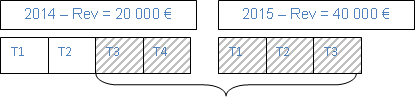 2014 : reste exonéré (ancienne législation)
2015 : revenus 53 333.33 EUR (proratisé)  > 25 740 EUR  annulation de la dispense  réémission des majorations à compter de la date de l'exigibilité  réclamation du total au client
41
Régularisations fin de carrière
Régularisation en cas de cessation d’activité pour pension:
Le TI peut choisir entre 2 options :
Régularisations après la prise de la pension La pension du TI sera adaptée en fonction du supplément payé
PAS de régularisations après la prise de la pension le montant de la pension est définitif
42
[Speaker Notes: 15/09  JPT
23/09  BA
30/09  JPT]
Régularisations fin de carrière
ATTENTION !
Cette mesure d’exception vaut uniquement pour les 3 dernières années de cotisations 
Si la régularisation a été effectuée avant la prise de pension ou la demande, elle reste due
La demande doit être introduite au plus tard le jour de la prise de la pension
Le TI doit cesser ses activités.
Le TI ne peut pas demander une diminution  de cotisations sociales pour chacune des ces années concernées
43
[Speaker Notes: 15/09  JPT
23/09  BA
30/09  JPT]
Régularisations fin de carrière
Cas pratique 1
L'indépendant communique, en date du 15/06/2017, qu'il prend sa pension le 01/01/2018 et cesse son activité indépendante le 31/12/2017. Il choisit de ne plus payer des régularisations pour les dernières années. 
Le 15/10/2017, nous recevons les revenus de 2015 ; l'indépendant doit encore verser 1000 euros de cotisations sociales supplémentaires pour 2015. Le 15/02/2018, nous recevons les revenus de 2016, qui attestent d'un crédit à son avantage de 1000 euros pour les cotisations sociales de 2016.
44
[Speaker Notes: Rendre les textes plus agréables pour les exercices KO]
Régularisations fin de carrière
Exercice pratique 1
Quelle affirmation est exacte ?

 L'indépendant ne devra plus payer les cotisations de régularisation de 2015 et il obtiendra un remboursement des cotisations sociales de 2016. 
L'indépendant devra payer les cotisations de régularisation de 2015 et il n'obtiendra aucun remboursement des cotisations sociales de 2016.
L'indépendant ne devra plus payer les cotisations de régularisation de 2015 et il n'obtiendra aucun remboursement des cotisations sociales de 2016.
L'indépendant devra payer les cotisations de régularisation de 2015 et il obtiendra un remboursement des cotisations sociales de 2016.
45
[Speaker Notes: Réponse 2]
Régularisations fin de carrière
Exercice pratique 2
	Un futur pensionné est autorisé à renoncer à la régularisation des 4 dernières années de cotisation. En pratique, cela n’est avantageux que pour les 3 dernières années parce que la première année est régularisée avant la date de la pension.
	Supposons que, lors de cette première année, une seconde régularisation intervienne, cette fois après la date de la pension. Par exemple, à la suite d’un contrôle fiscal. La renonciation s’applique-t-elle aussi à cette régularisation ?
46
Régularisations fin de carrière
Réponse exercice pratique 2
	Non, la renonciation au  non paiement de la régularisation a été annulée par le paiement à la première régularisation. La seconde régularisation doit donc être payée, ce qui peut avoir un impact sur la pension.
47
Régularisations fin de carrière
Exercice pratique 3
	Un futur pensionné, qui introduit une demande de renonciation aux régularisations des 4 dernières années de cotisation, peut-il renoncer à cette demande?
	Jusqu’à quand est-il possible de révoquer cette renonciation ?
48
Régularisations fin de carrière
Réponse exercice pratique 3
	Le retrait/la révocation n’est pas une opération à la carte.
 La révocation concerne toujours toutes les années devant encore être prises en considération et ne peut être partielle.
49
[Speaker Notes: L'intéressé peut renoncer d'initiative aux années pour lesquelles aucune régularisation de la situation provisoire n'a été effectuée avant la date d'entrée en vigueur de la pension et pour lesquelles la demande de non-régularisation après la date de prise d'effet de la pension reste valable.Ce cas de figure s'applique aussi longtemps que pour aucune de ces années, des revenus n'ont été communiqués en vertu desquels la situation pour l'année en question passerait de ‘provisoire’ à ‘définitive’.]
Plus-value de cessation
Ancien mode de calcul :
Les plus-values de cessation réalisées au cours des deux années civiles précédant l’année de cessation d’activité, ne donnent pas lieu au paiement de cotisations sociales puisque les revenus de ces années où cette plus-value ont été obtenus ne serviront jamais de revenus de référence pour le calcul des cotisations.

Nouveau mode de calcul :
Chaque plus-value de cessation sera exclue de la base de calcul des cotisations sociales, pour autant que l'indépendant prenne sa pension ou que l'indépendant cesse ses activités au plus tard le 31/12 de l'année calendrier qui suit l'année au cours de laquelle la plus-value de cessation a été réalisée.
50
[Speaker Notes: 15/09  PM
23/09  PM
30/09  PM]
Plus-value de cessation
Exercice pratique 1 : 
	L'indépendant réalise sa plus-value de cessation en 2015, cesse son activité indépendante le 31/03/2016, mais reprend une autre activité indépendante le 01/07/2016. 
Question:
Quid de la plus-value de cessation ?

Réponse:
	La plus-value de cessation sera reprise dans le revenu de 2015, car aucune cessation le 31/12/2016.
51
Plus-value de cessation
Exercice pratique 2 : 
L'indépendant réalise sa plus-value de cessation en 2015 et cesse son activité indépendante le 30/09/2016. 
Il reprend une activité indépendante le 01/01/2017. 

Question:
Qu'en est-il de la plus-value de cessation?
Réponse:
	Pour les revenus de 2015, la plus-value de cessation n'est pas prise en compte, car il y a cessation au plus tard le 31/12/2016. La reprise ultérieure n'a aucune incidence.
52
Système de bonifications
Le système de bonifications actuel est supprimé :
	En cas de régularisation, versement d'un bonus de 0,75 % sur le montant que l'indépendant a, au début de l'activité, d'initiative versé en plus du minimum légal


Un nouveau système de bonifications sera évalué en 2018
53
PLCI
Pour le calcul des primes PLCI, la méthode actuelle sera encore appliquée dans le nouveau système de calcul :

Au début de l'activité : minimum légal ou revenus estimés
En dehors du début de toute activité : revenus de l'année de cotisation N-3
54
[Speaker Notes: N sur N n'est pas tenable, car l'indépendant peut, sous certaines conditions, faire adapter ses cotisations provisoires, même après le paiement des primes PCLI]
Questions
55